economic substance doctrine
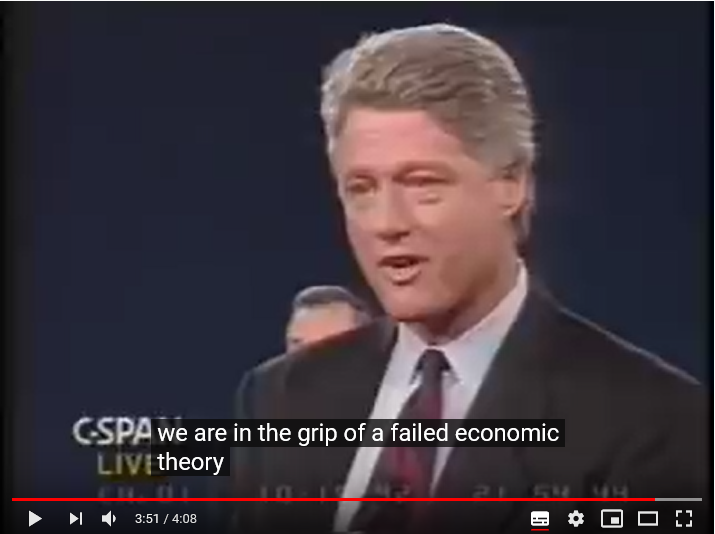 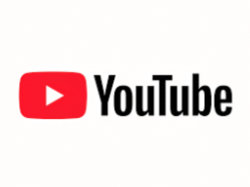 2009 codified by Obama
Clinton vs. Bush
 in 1992 Debate
In a failed economic theory
1
2
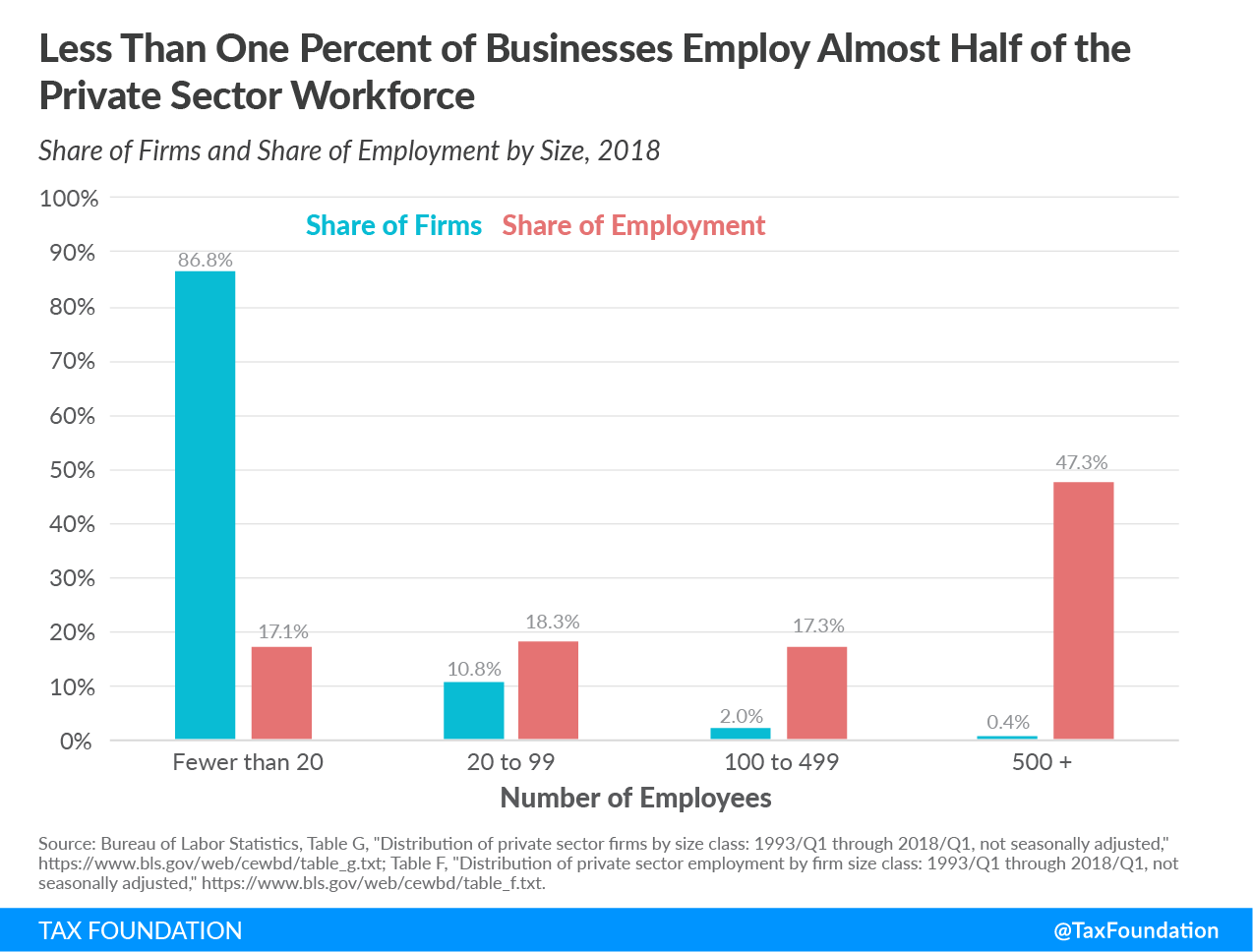 出典： https://taxfoundation.org/firm-variation-employment-taxes/
3